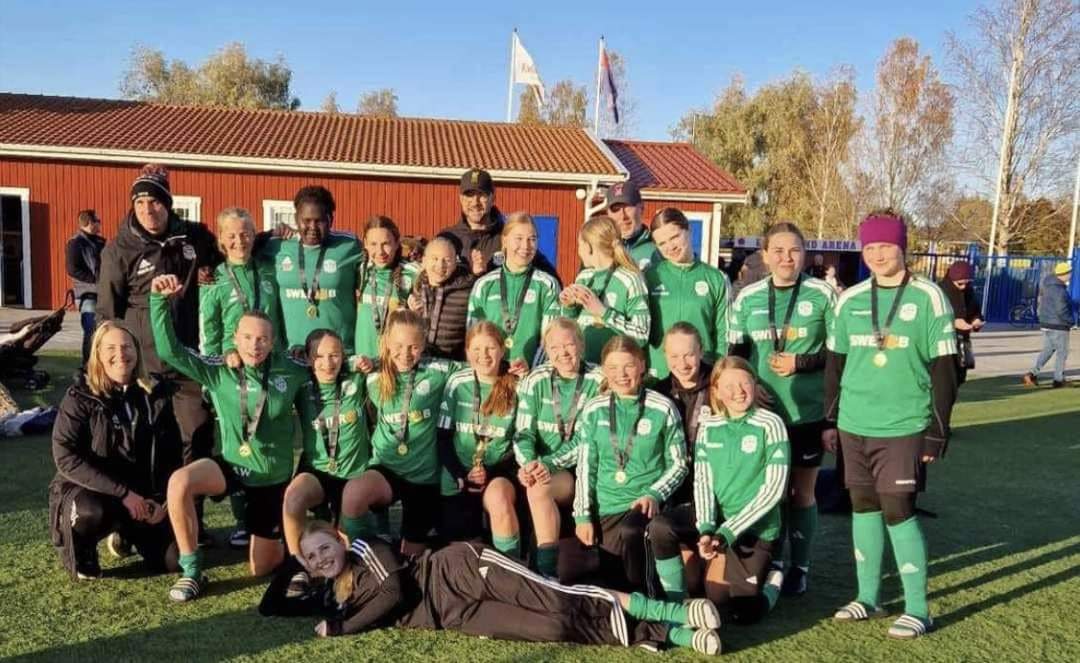 Föräldramöte F10/112024-03-19
Agenda
Presentation Ledare
Säsongen 2024
DM
Seriespel
Uttagning till match
Samarbeten 2024
Cuper 2024
Eskilstuna Cupen 12-14/4
Sommarcup?
Rekarne Girls Cup?
Spelarutbildningsläger 
F13 - 20/4
F14 - 21/4
Träningsupplägg
Kläder
Matchkläder
Träningskläder

Ekonomi
Försäljningar
Sponsring

Spelregler för laget

Förväntningar
Förväntningar övriga föräldrar
Förväntningar på oss ledare/tränare
Info från kontaktföräldrar
Övrigt/Frågor
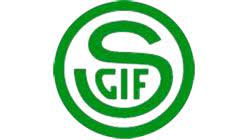 Presentation Ledare
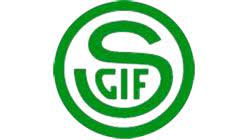 Säsongen 2024
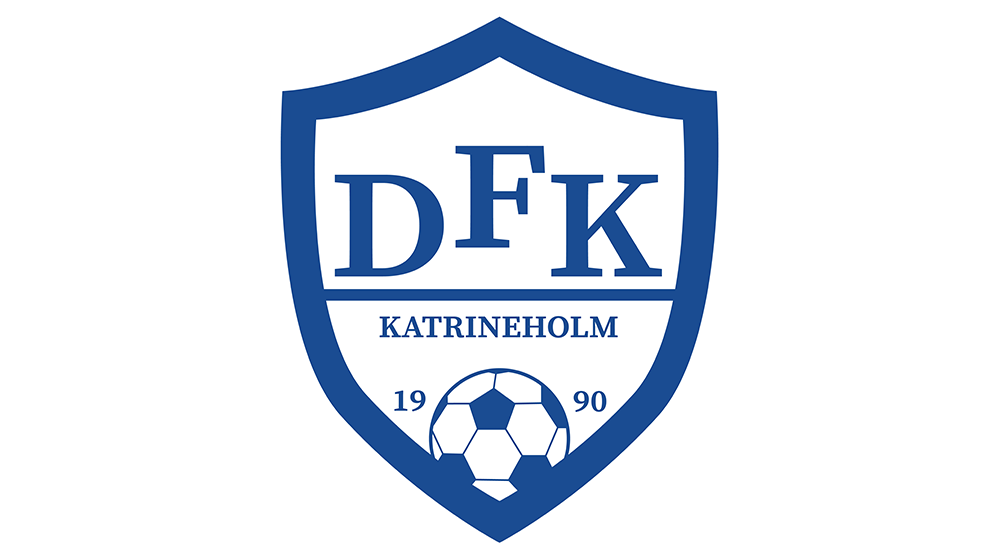 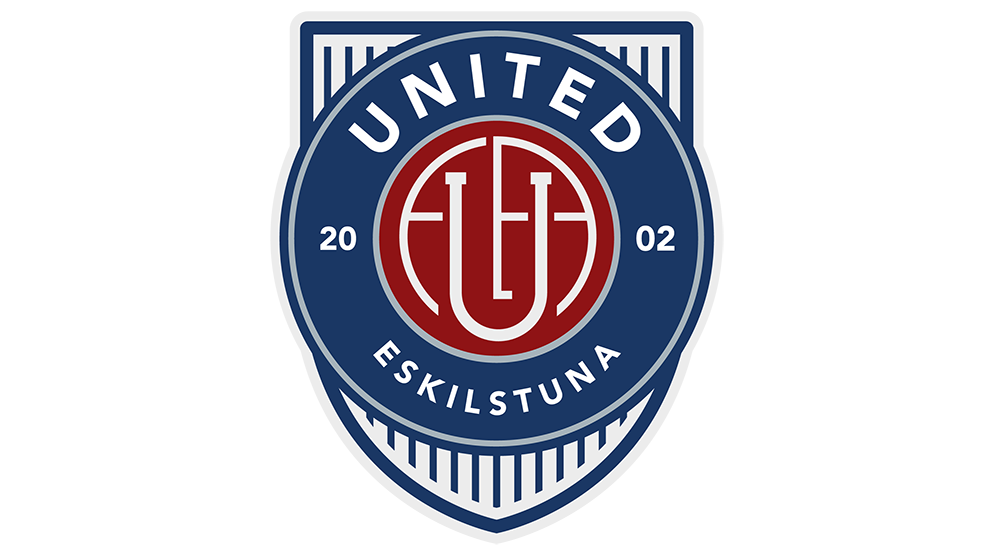 Uttagning till match
Träningsnärvaro
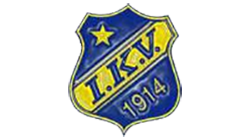 Utvecklingsnivå
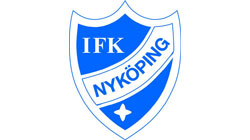 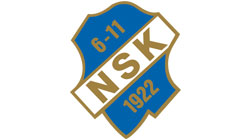 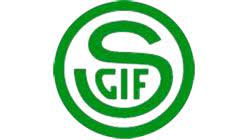 Fortsatt samarbete med F08/09 för att slussa upp spelare som behöver det.
Samarbete med F2012, för att vi ska få stöttning och de ska få stöttning. 
Gemensamma träningar måndagar from april.

Vi har många spelare i olika utvecklingsnivåer som behöver olika utmaningar. Därav kommer vi utöka samarbeten både ”uppåt” och ”nedåt”. För att alla spelare ska få bästa möjliga utveckling.
Samarbeten 2024
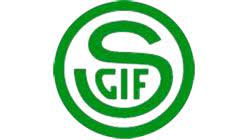 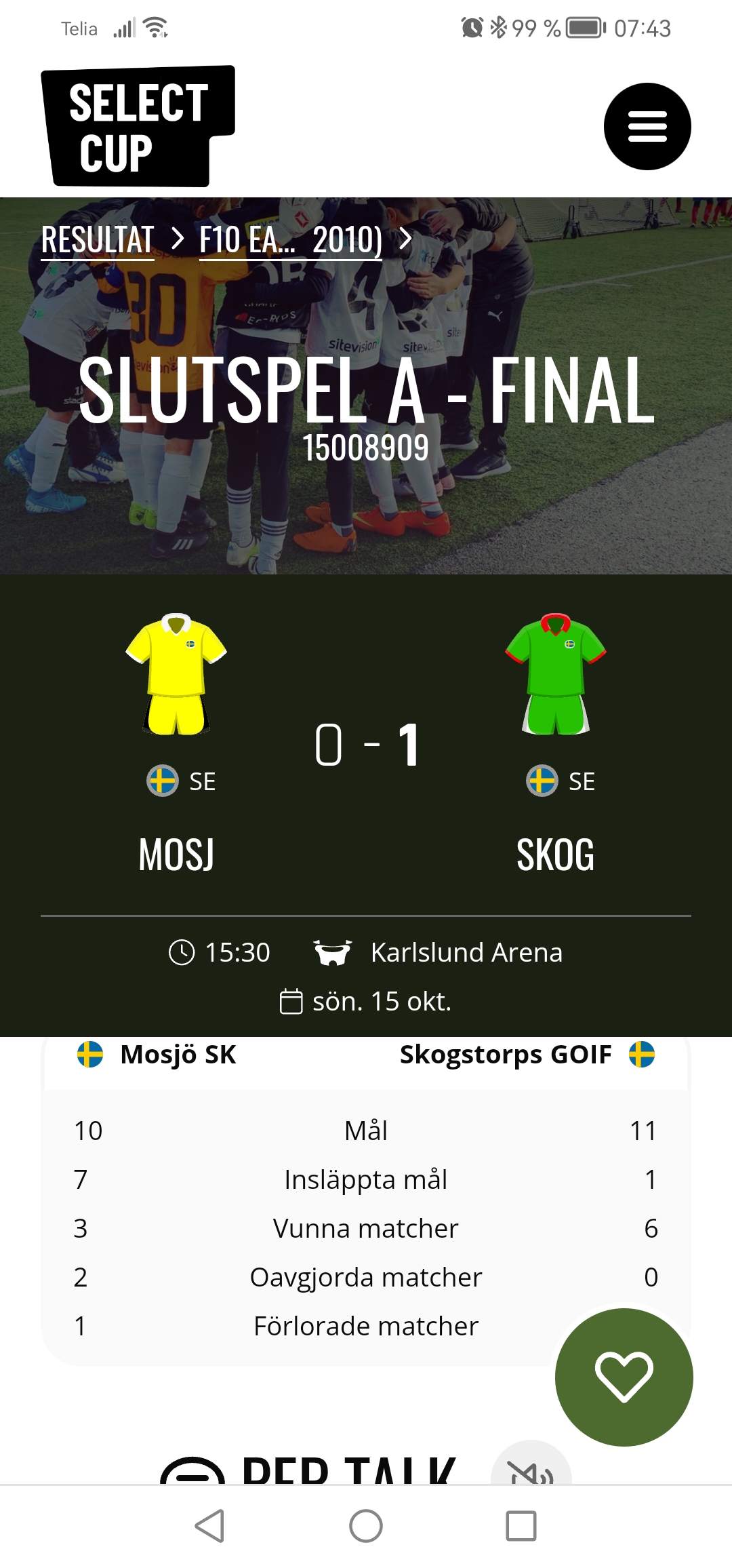 Cuper 2024
Eskilstunacupen 12-14/4
1 lag anmält i F14
1 lag anmälda i F12  7v7 samarbete med F2012

Dalecarlia 27-30/6 ?		
V. 26		
Lagavgift 2000:-		
Deltagaravgift 1800:-/pers.	
Ca 50000:- totalt		
Borlänge/Leksand	
	
Skadevi Cup 27-30/6?
V. 26
Lagavgift 1200:-
Deltagaravgift 1350:-/pers
Ca 35000:-
Rekarne Girls Cup 18-20/10
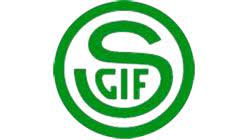 Eskilstunacupen 2024
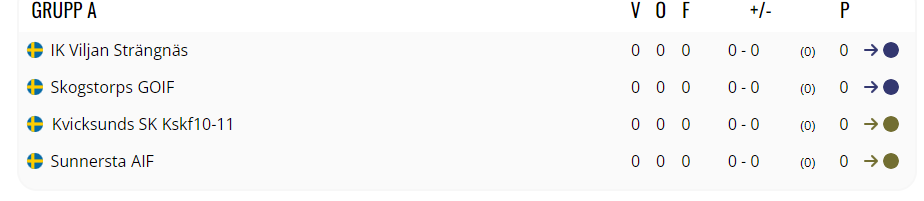 Spelarutbildningsläger
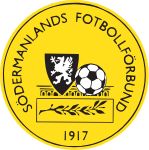 F13 - 20/4
F14 - 21/4
Rosvalla IP, Nyköping – konstgräsplaner och teorisal på ”plan 3”
Syftet med spelarutbildningsläger är att ge alla intresserade spelare 13–14 år möjlighet till extra utbildning i fotboll samt att vara ett komplement till den spelarutbildning föreningarna bedriver. 
Målvakter: Vi kommer bedriva specifik målvaktsträning under dessa läger.
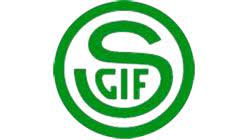 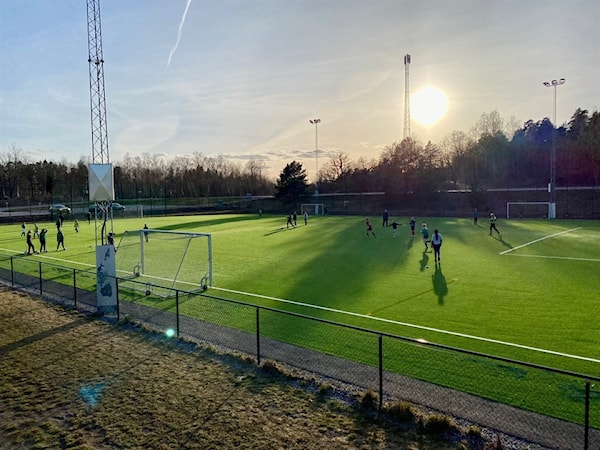 Träningsupplägg
KONTINUITET, FOKUS, KVALITET, UTVECKLING OCH GLÄDJE 
 TILLSAMMANS – GÖR DIN LAGKAMRAT BÄTTRE 
 GÄSTTRÄNARE 
 RÖDA LINJER I TRÄNING OCH MATCH
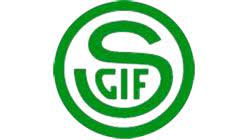 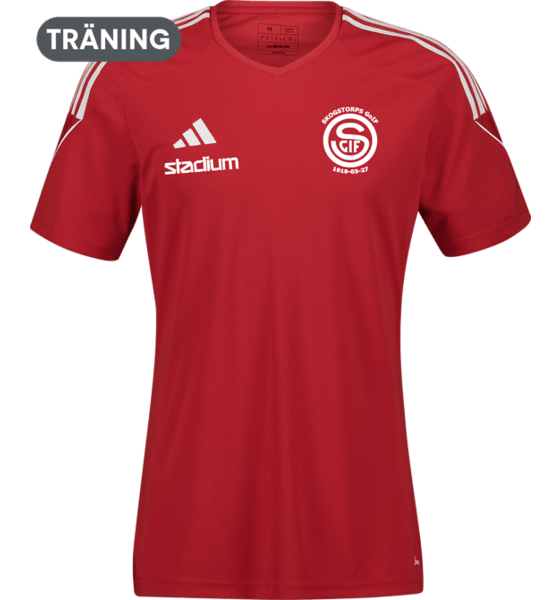 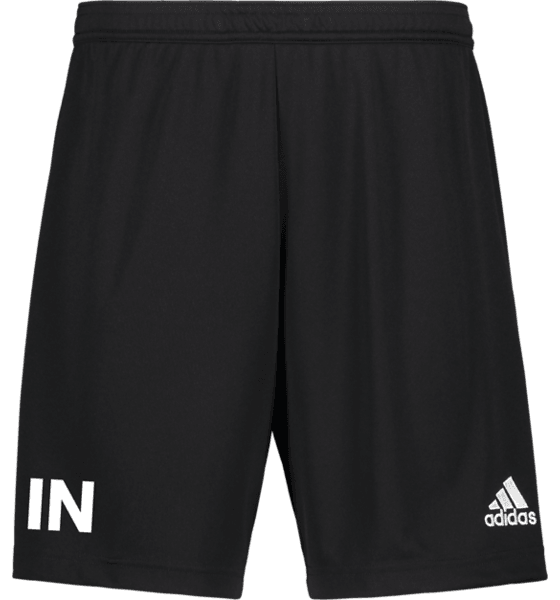 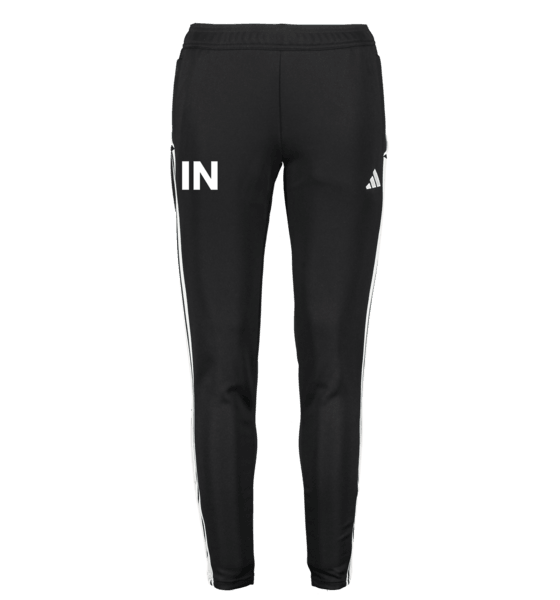 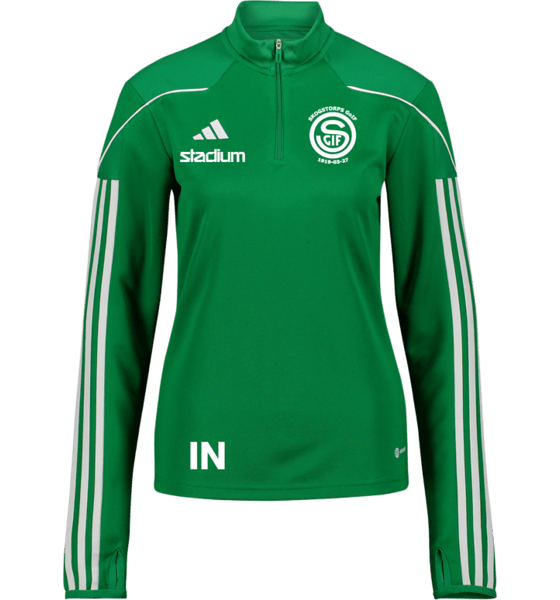 Kläder
Nya matchtröjor i år – betalas i medlemsavgiften
Röd träningströja – Stadium klubbshop
Svarta shorts – Stadium klubbshop
Träningsoverall – Stadium klubbshop
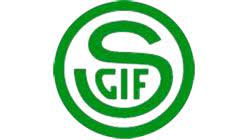 Ekonomi
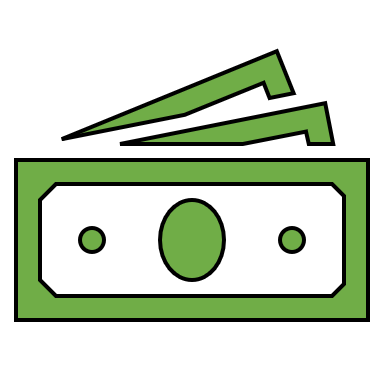 Försäljningar

Sponsring
Lagkassan just nu:
52384:-
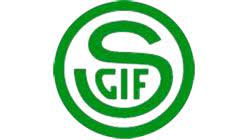 Spelregler för laget!

➢ Meddela alltid om du kommer eller inte på laget.se 
➢ Meddela alltid frånvaroorsak
➢ Fotboll är ett spel – vi gör varandra bättre genom träning och att ha kul
➢ Deltagarna är UNGA – utvecklas genom kontinuitet och träning.
➢ Ingen här är proffs – inte än i alla fall ☺
➢ Föräldrar hejar på laget inte spelare!
➢ Vi är här för att utvecklas som spelare och individer!
➢ Ledarna är ideella – vi gör så gott vi kan utifrån vår erfarenhet
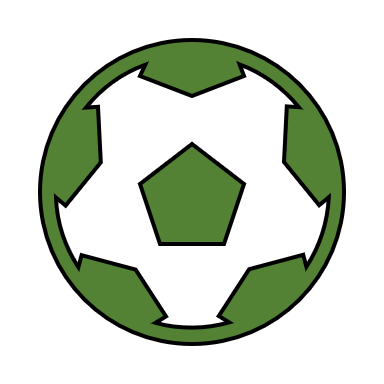 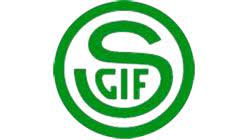 Förväntningar
Utan rätt stöd från din familj minskar dina möjligheter att lyckas som fotbollsspelare. Som förälder bör man vara medveten om och följa de förväntningar föreningen har av en som förälder. Då ökar spelarens möjligheter att lyckas
Utan rätt stöd från din förening och dina tränare kommer du inte att lyckas som fotbollsspelare. Vi skapar de förutsättningar du behöver för att bli så bra som du kan bli.
Familj
Förening
Vänner
Skola
Fungerar skolan fungerar fotbollen och vice versa
Utan rätt umgängeskrets kommer du inte att lyckas som fotbollsspelare. Välj dina vänner med omsorg och ta bara råd av de som verkligen vill dig väl.
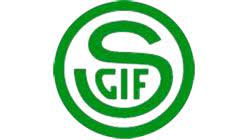 Förväntningar på dig som spelare vid träning och match.
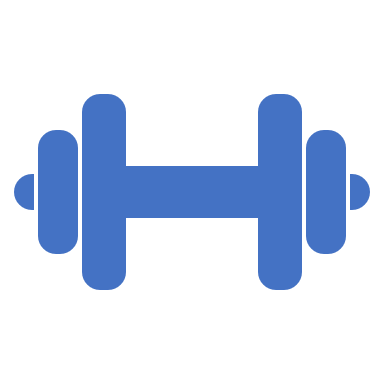 Jag infinner mig minst femton minuter innan varje träning. Då vi samlas.	
Till träning/match ska jag alltid ha med mig rätt utrustning, vilket innebär:
	- Träningskläder/matchkläder/träningsoverall
	- Benskydd
	- Vattenflaska
	- Fotbollskor
Till både match och träning kommer jag väl förberedd mentalt. 
Ätit ordentligt i god tid innan match/träning. Ha med något extra tillskott till match.	
Under träning/match gör jag alltid mitt bästa.
Tillsammans med övriga spelare i laget ansvarig för lagets material såsom bollar, konor, västar osv. Detta betyder att vi hjälper varandra med att samla ihop materialet efter träning och match. Vi lämnar heller ingen tejp eller någonting annat kvar på planen eller på golvet i omklädningsrummet efter träning eller match.
Spelaren skall uppföra sig som en god föreningsrepresentant.
Spelaren skall visa respekt för och ha en positiv inställning till domare, motståndare och idrottsledare.
Det skall vara en självklarhet att agera schysst, både på och utanför plan
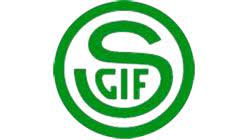 Förväntningar på dig som förälder
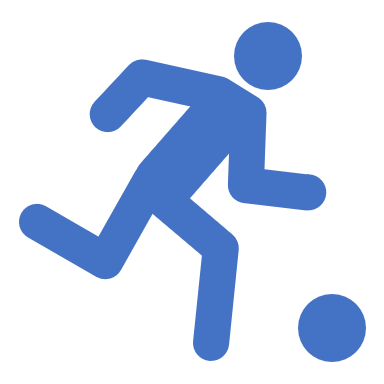 Föräldrarna skall deltaga på lagets föräldramöten.
Föräldrarna skall ta del av lagledningens och föreningens information.
Fotboll skall vara rolig, för både barn och föräldrar.
Positiv föräldrasupport är viktig, särskilt i tider av besvikelse. Föräldrarna bör uppmuntra sitt barn till träning och ha en långsiktig målsättning med denna.
Föräldrarna förväntas stötta spelaren i träningen på ett balanserat sätt, utan att pressa spelaren till något hon inte vill.
Under match vill vi att du som förälder är uppmuntrande och positiv. Taktiska tillrop sköter tränaren!
Se till att spelare har ätit ordentligt i god tid innan match/träning. Att spelare har med något extra tillskott till match
Delta i försäljningar/aktiviteter.
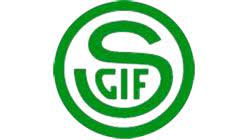 Följa föreningens värderingar
Glädje
Respekt
Samarbete
Utbildning
Prestation
Förväntningar på oss ledare/tränare
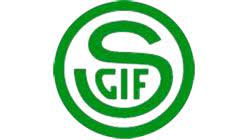 Info från Kontaktföräldrar
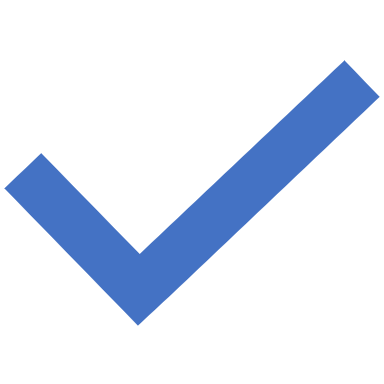 Önskas en föräldragrupp som kan hitta på aktiviteter utanför fotbollen.
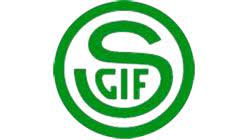 Övrigt/Frågor
Individuell coachning under träning

Beslut om framtida cuper

Ansvariga för Sponsring
Ansvariga för aktiviteter utanför fotboll (Cilla, Camilla)

Mentalcoach, Camilla kollar
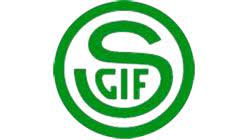